Acculturation
Adopted by
Ms. Shahida Perveen
Department of Psychology
University of Sargodha
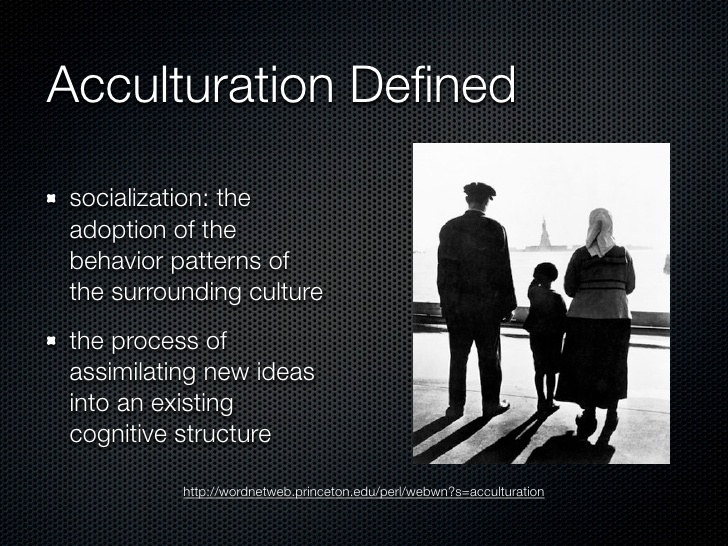 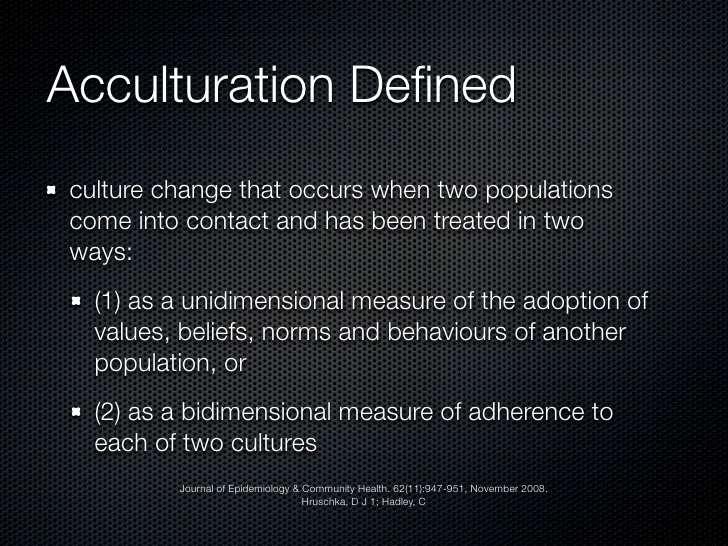 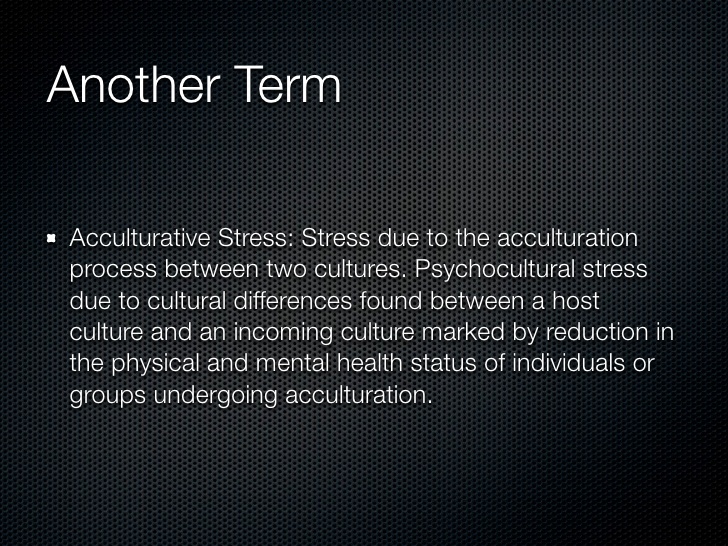 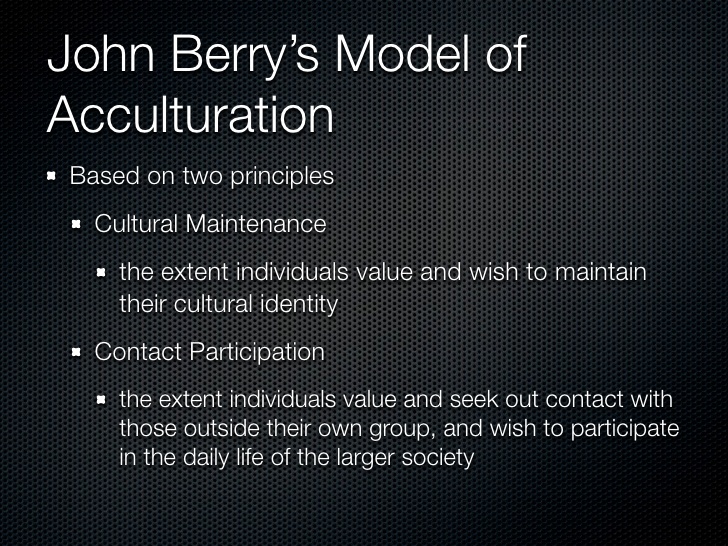 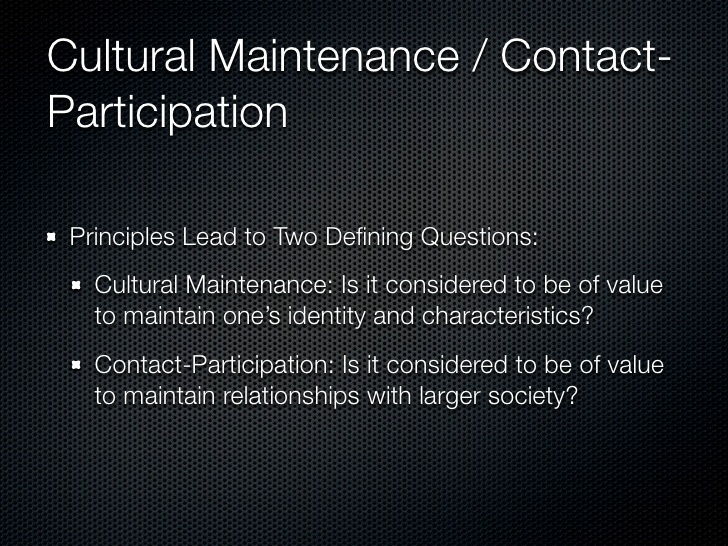 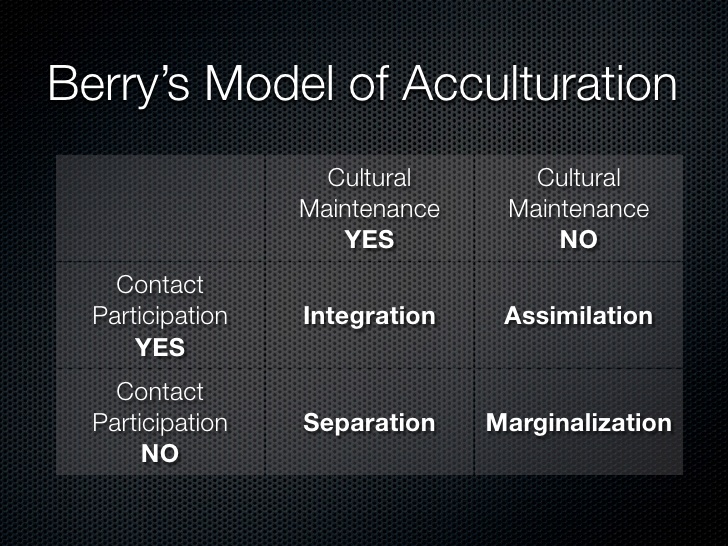 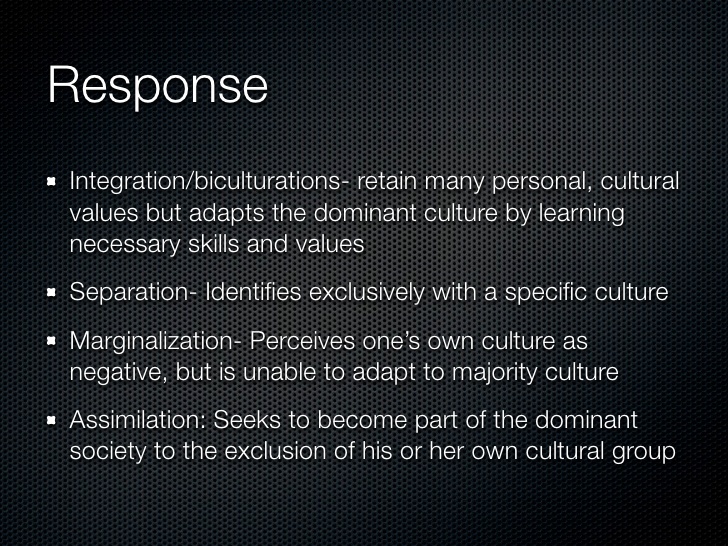 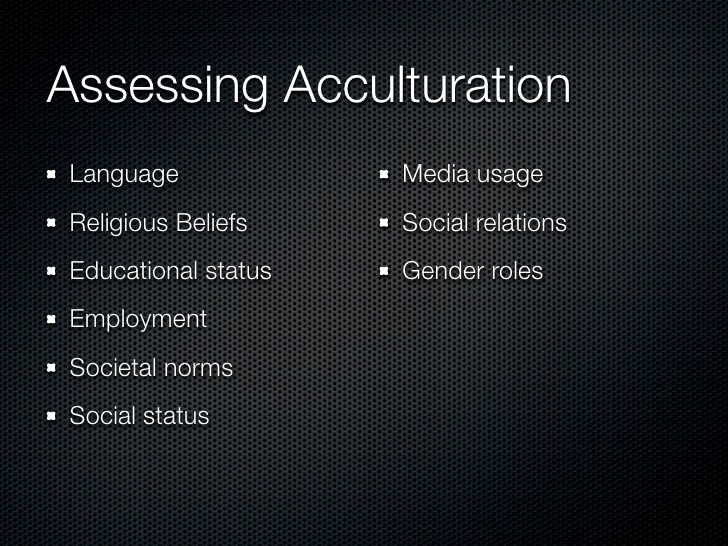 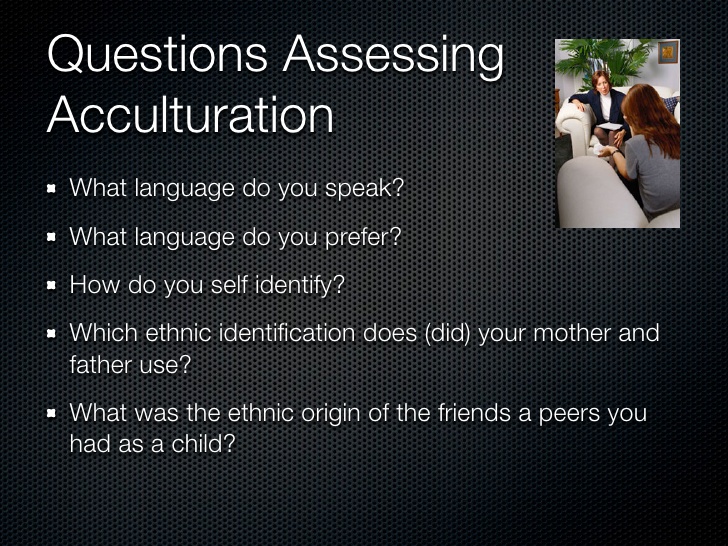 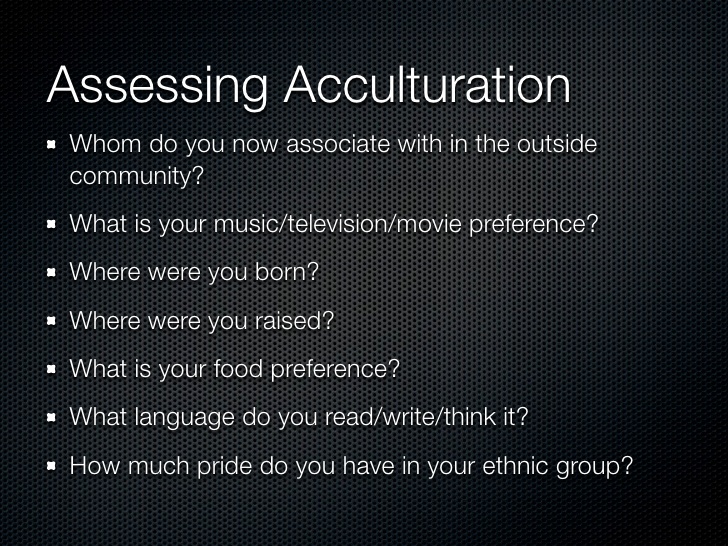 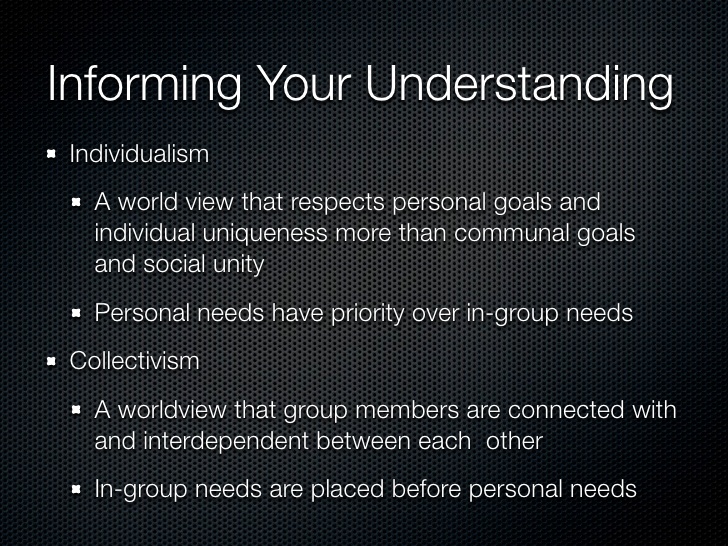 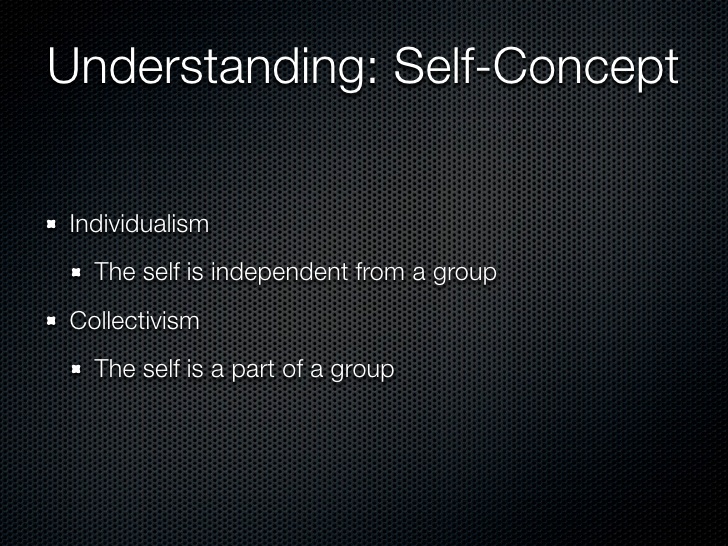 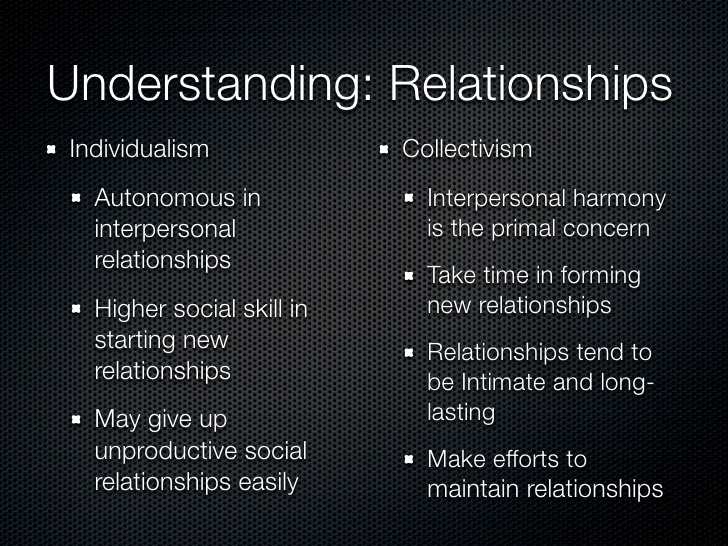 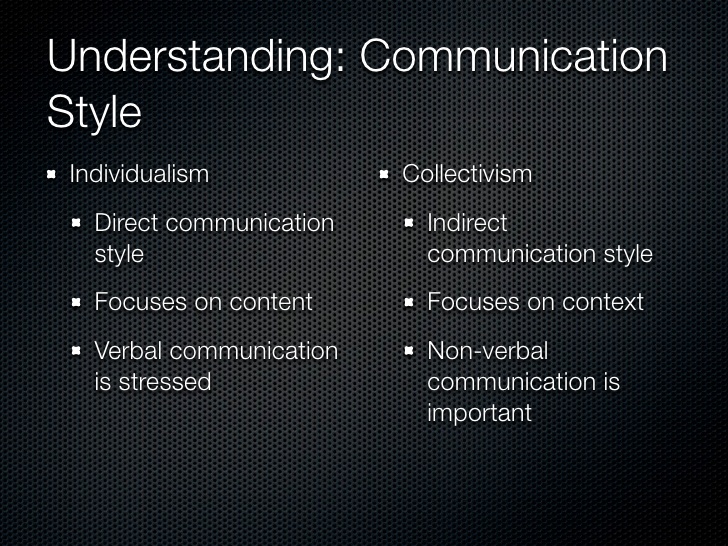 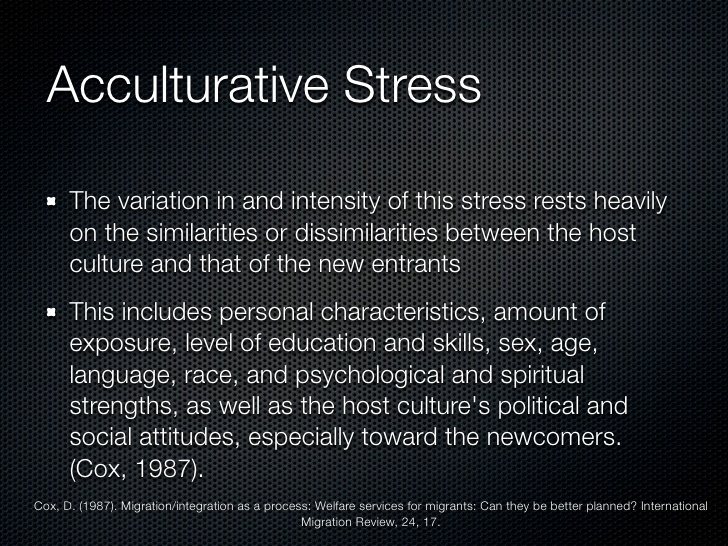 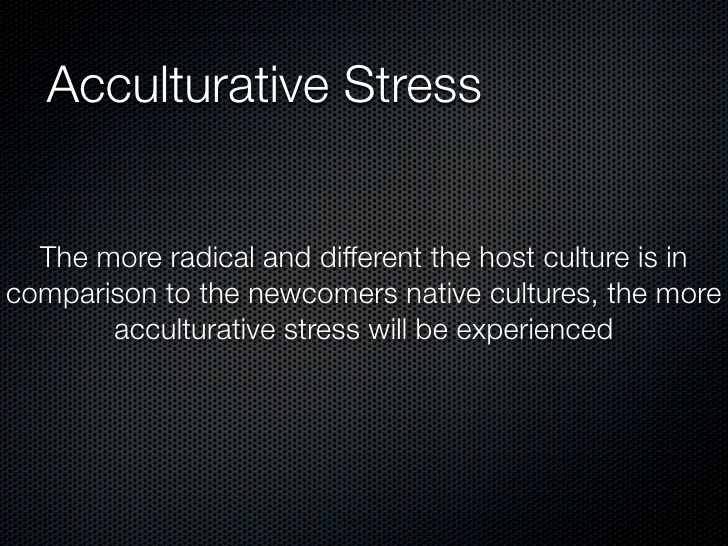 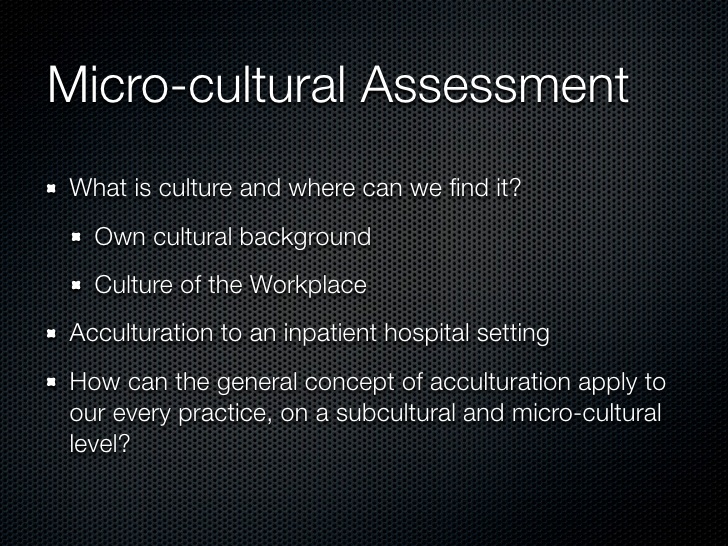 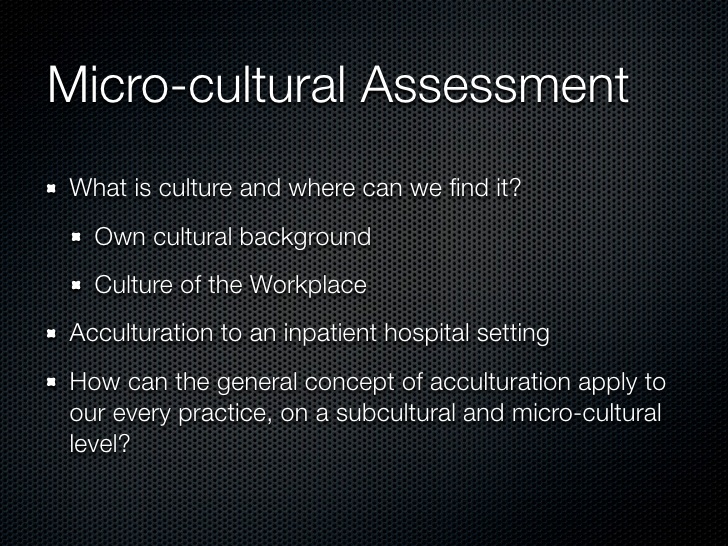 The end